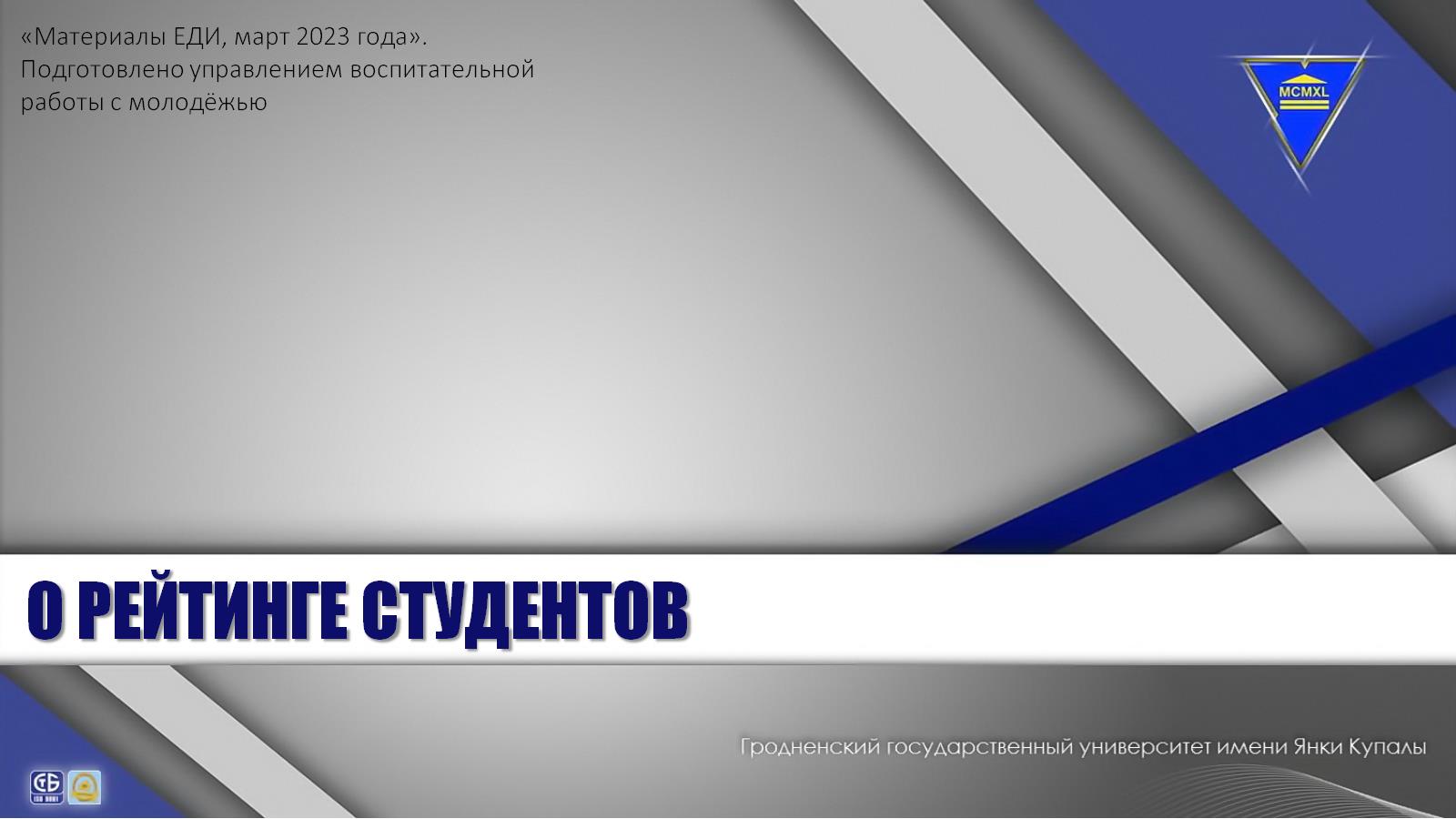 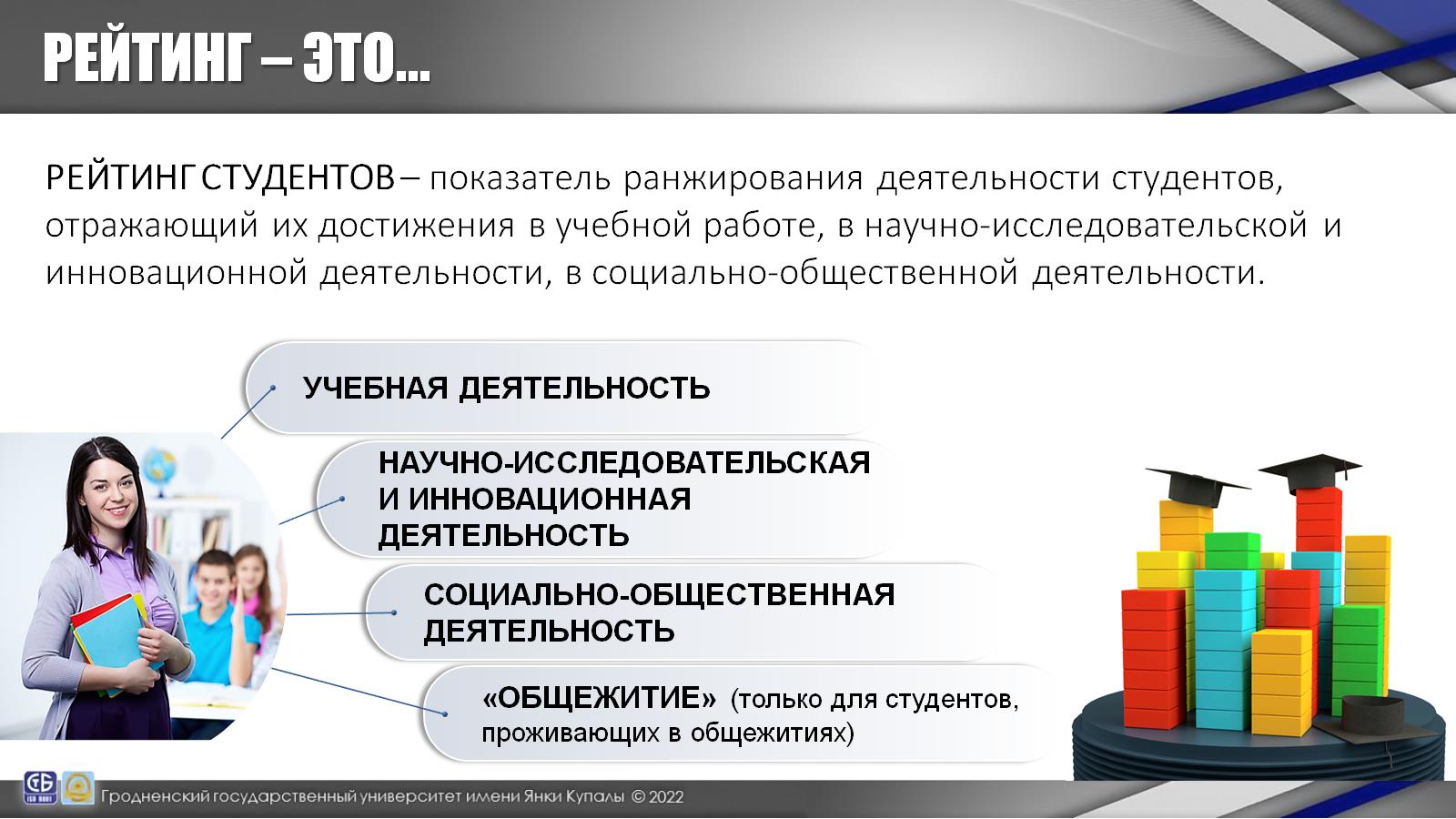 РЕЙТИНГ – ЭТО…
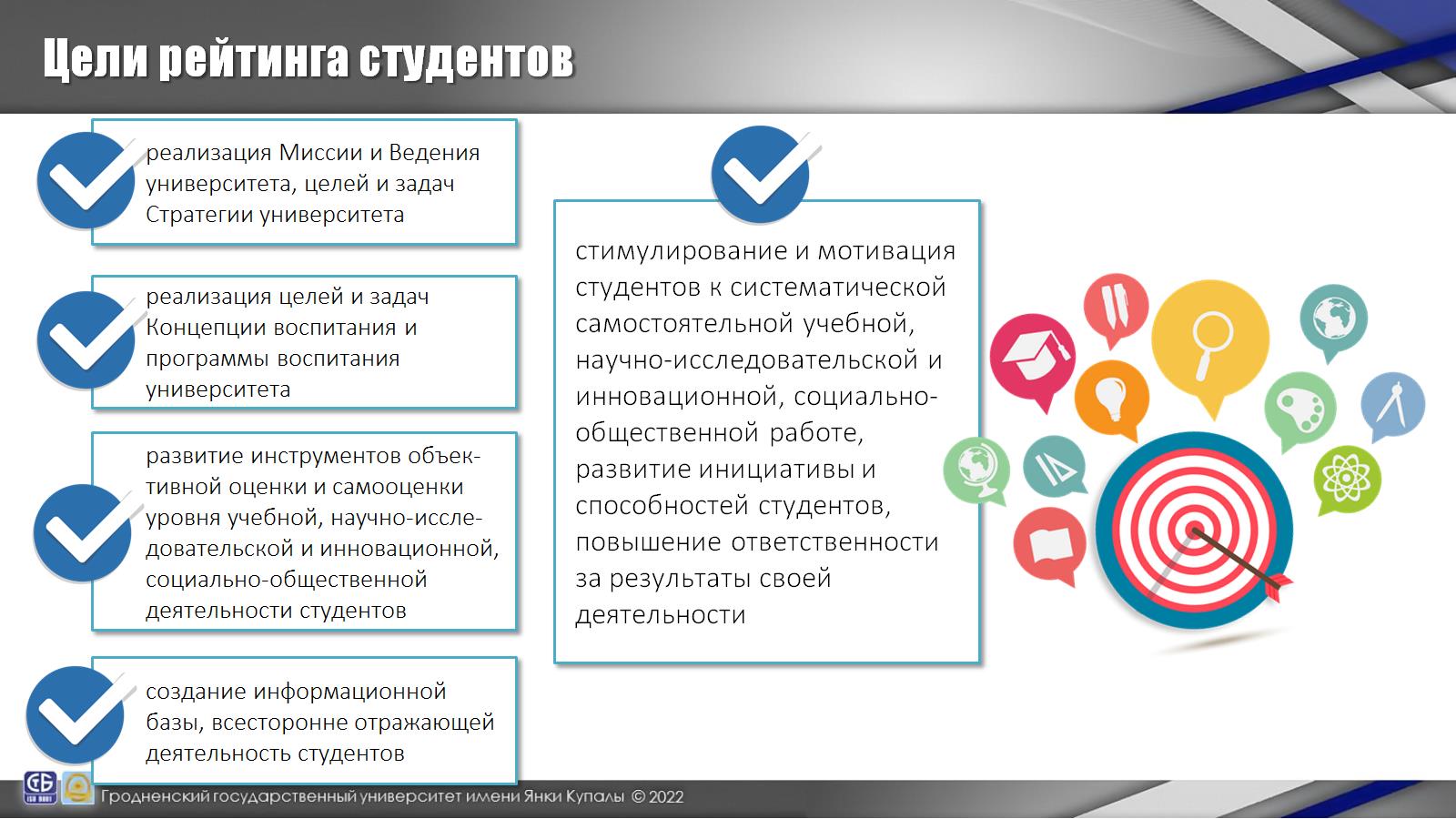 Цели рейтинга студентов
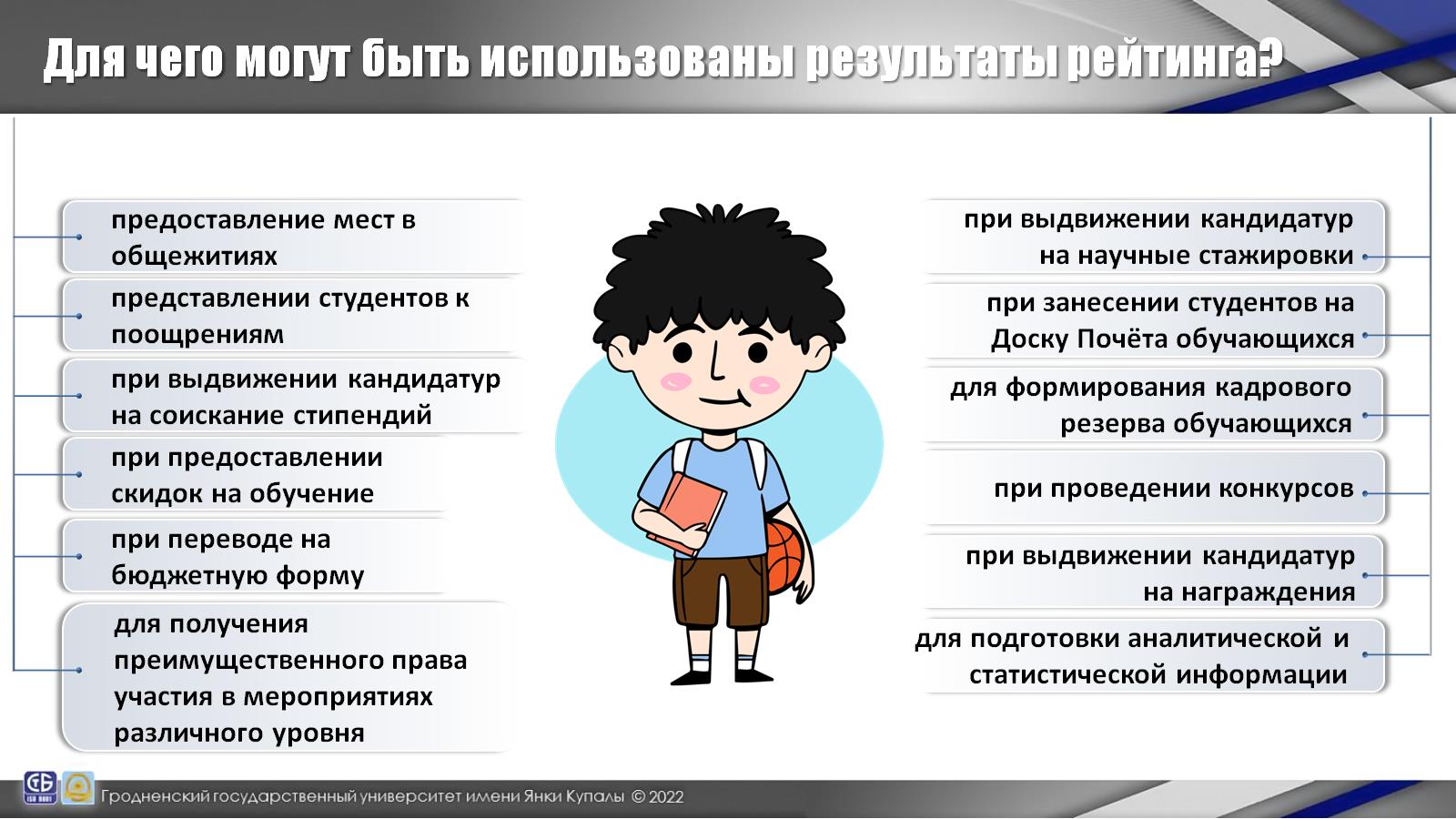 Для чего могут быть использованы результаты рейтинга?
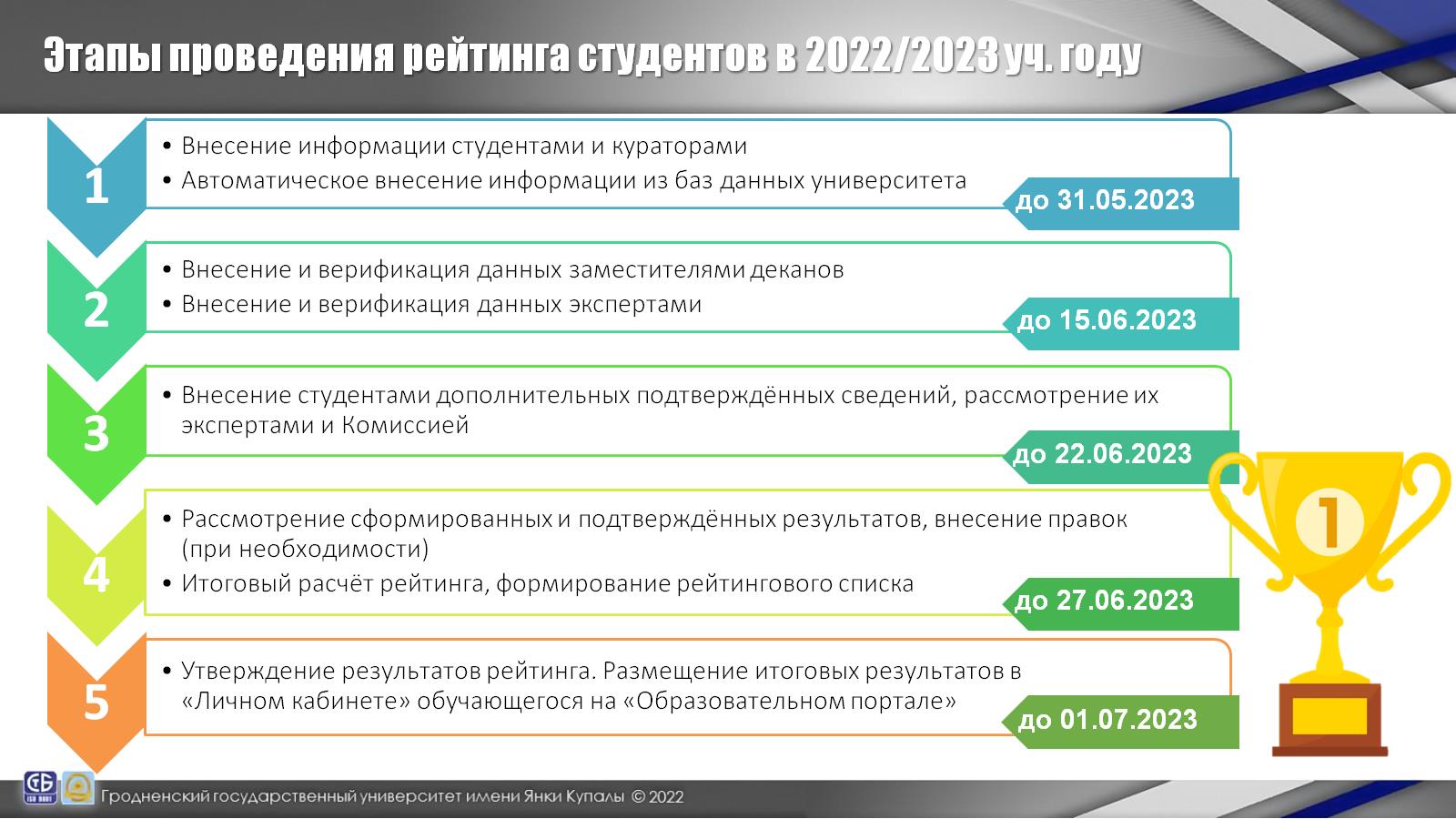 Этапы проведения рейтинга студентов в 2022/2023 уч. году
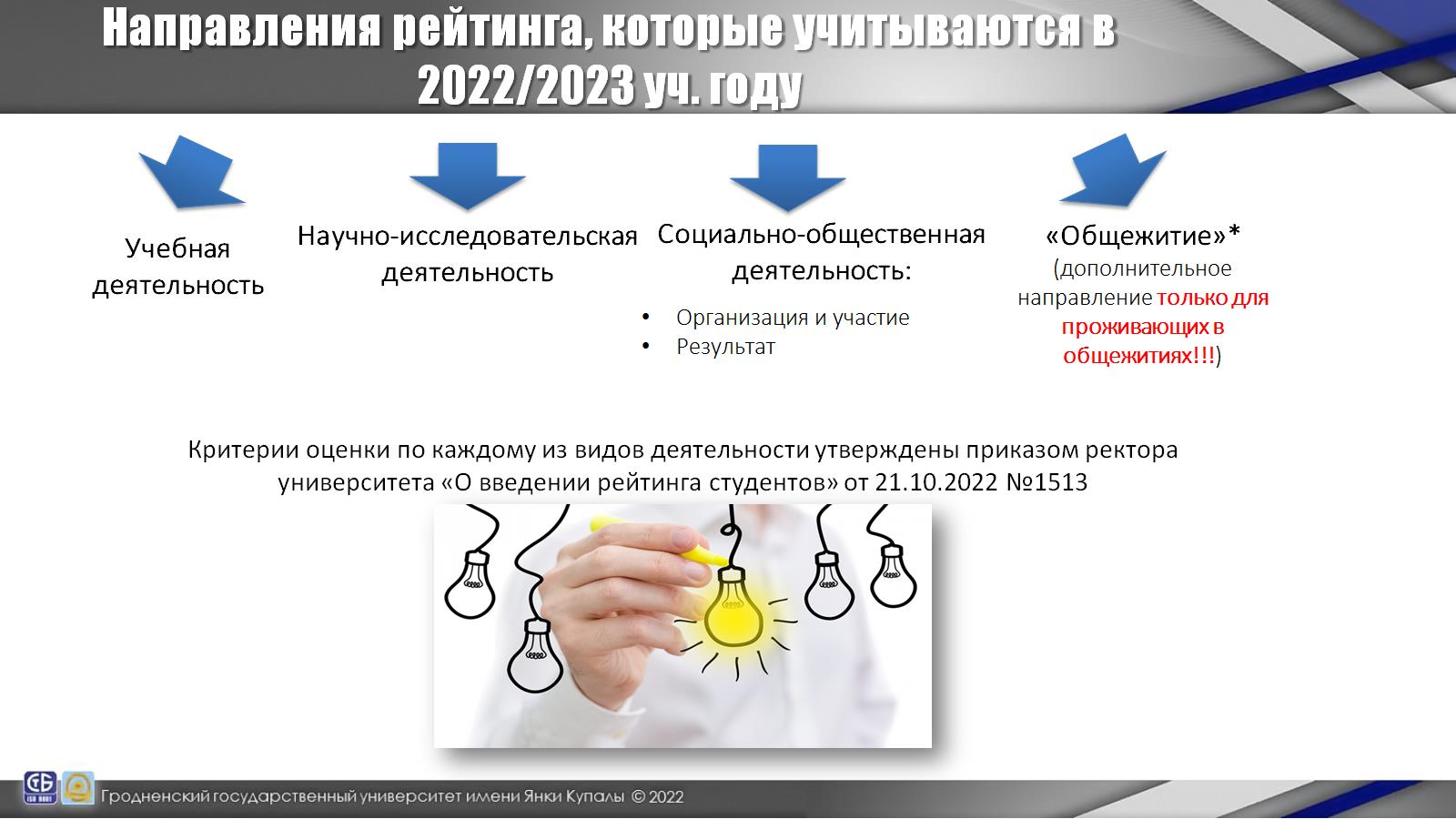 Направления рейтинга, которые учитываются в 2022/2023 уч. году
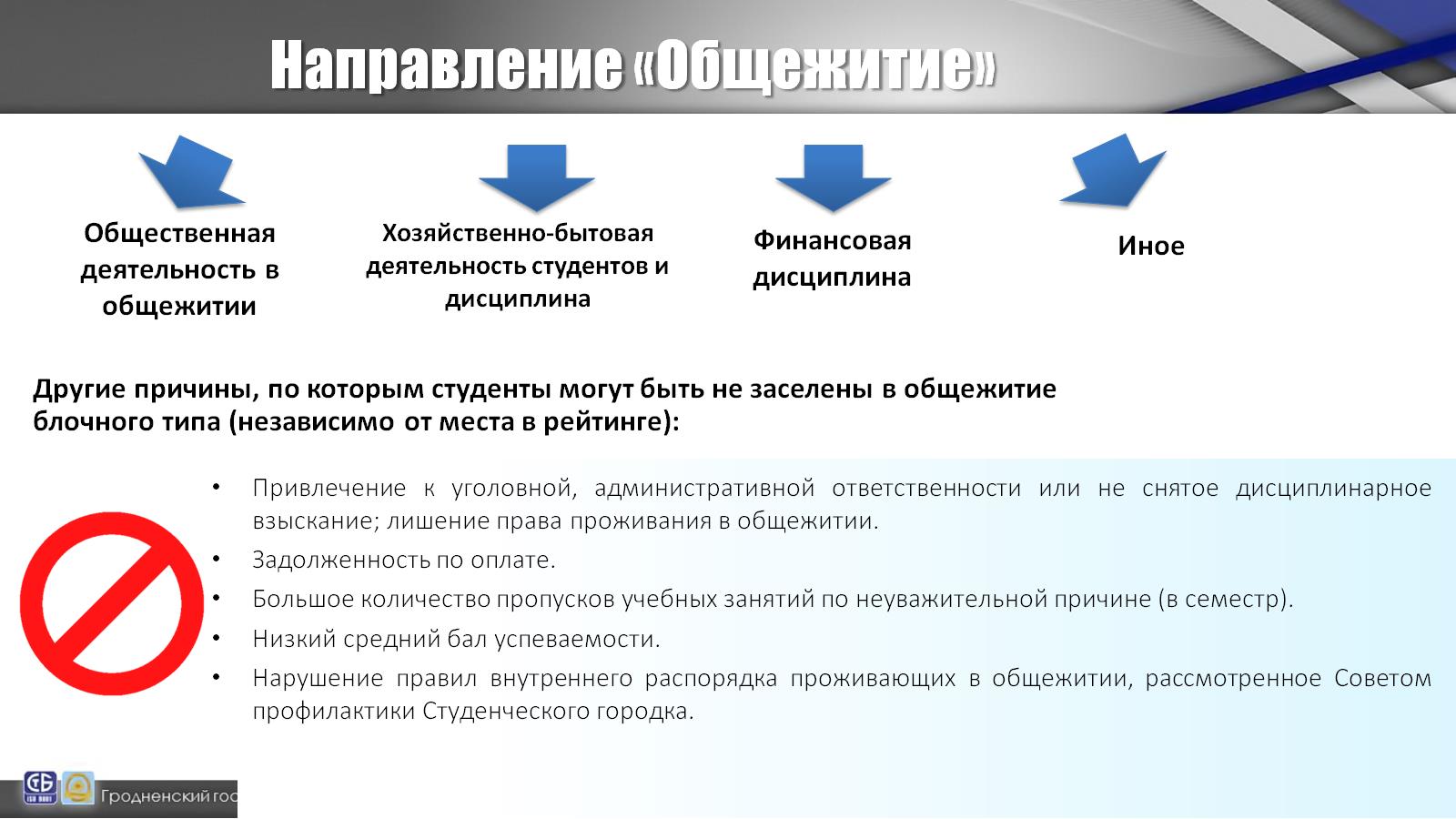 Направление «Общежитие»
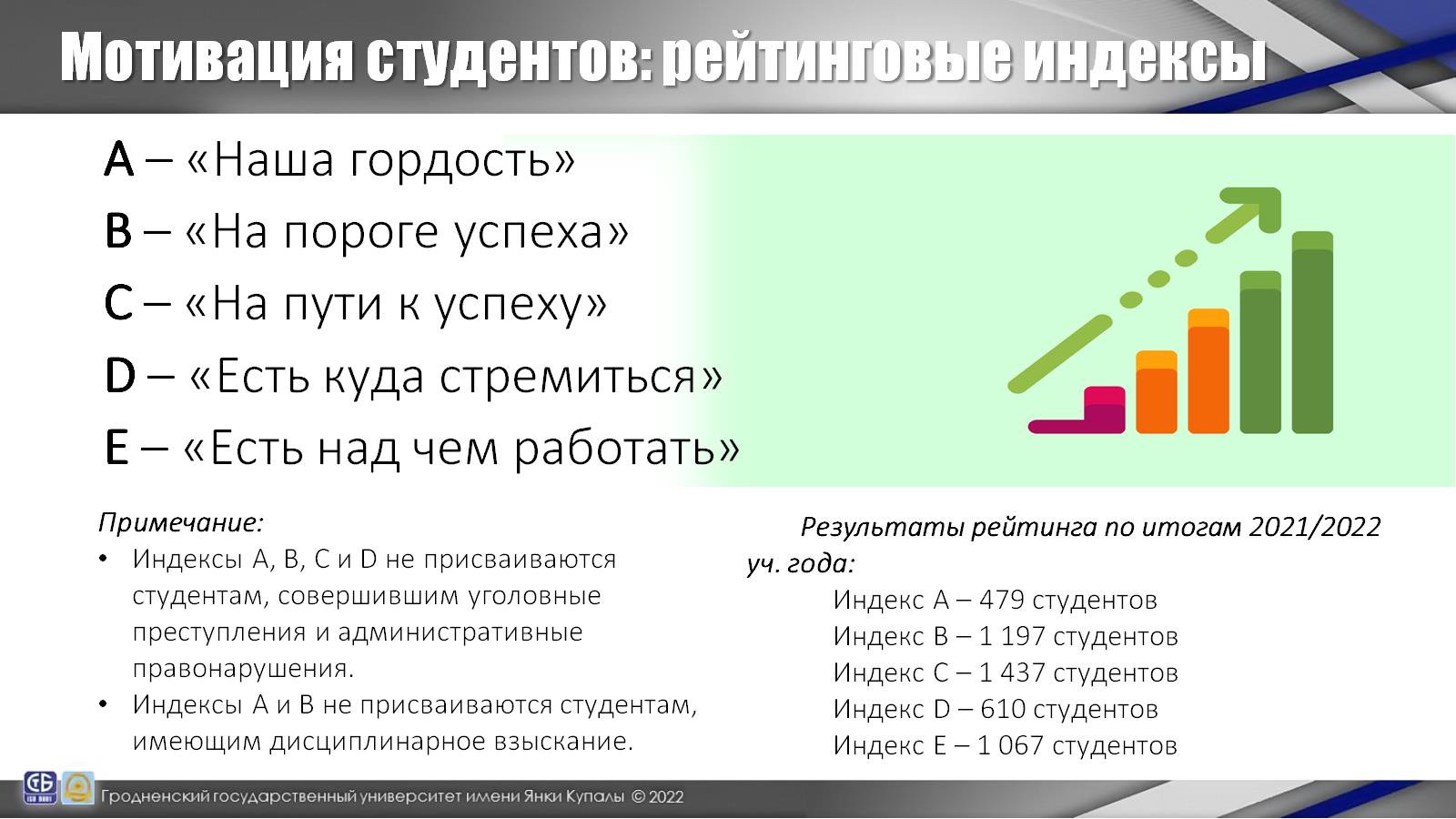 Мотивация студентов: рейтинговые индексы
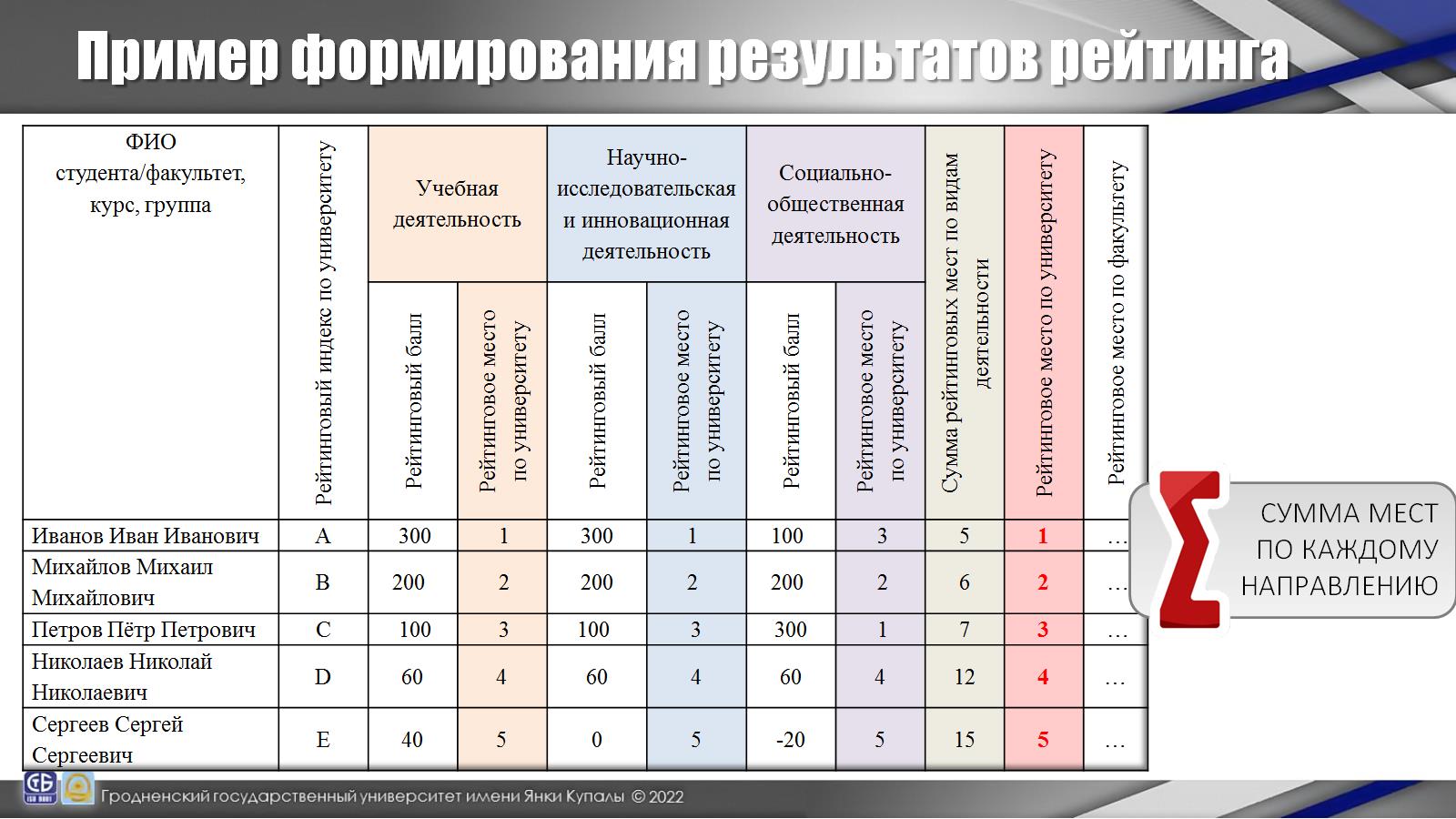 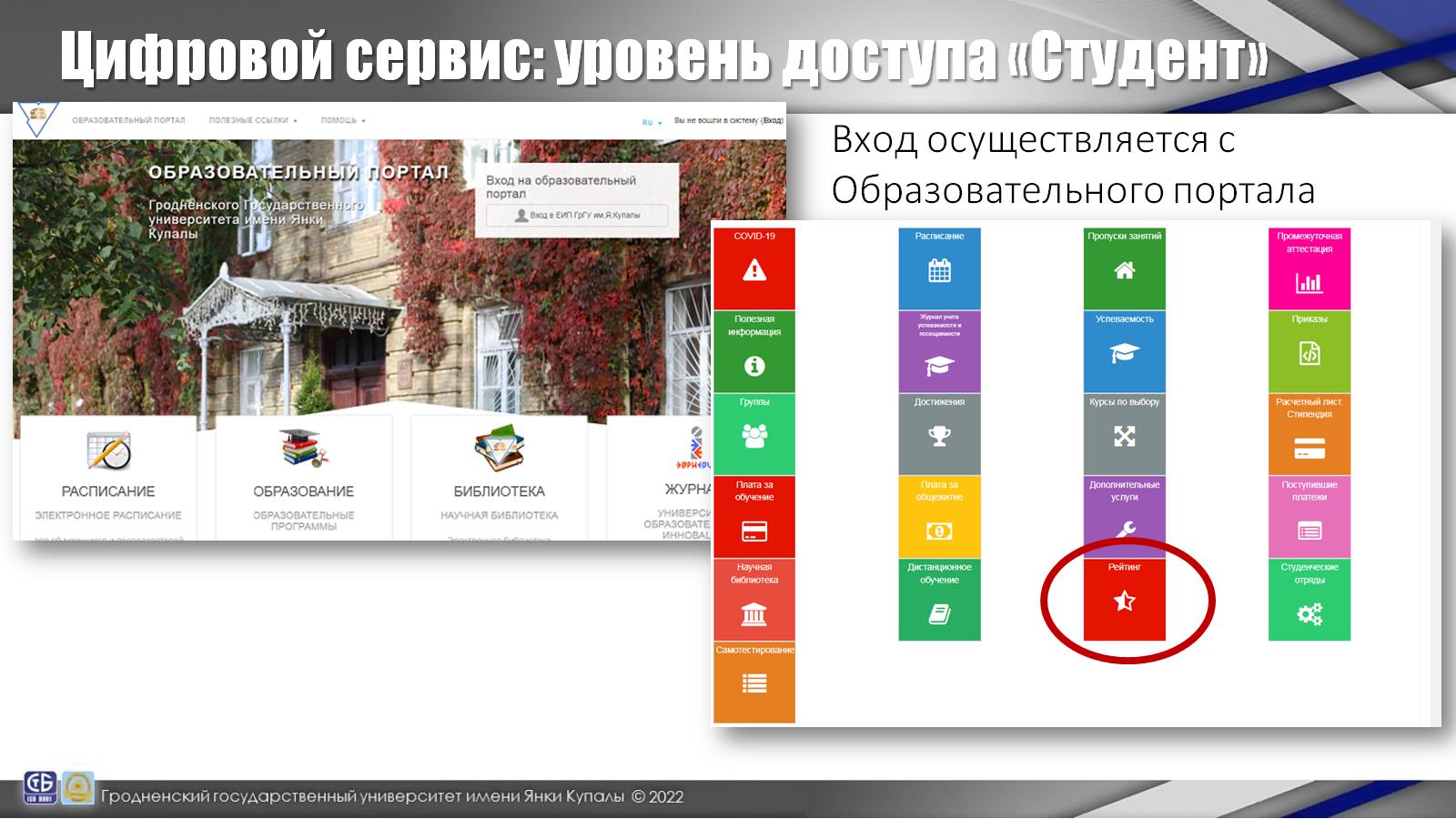 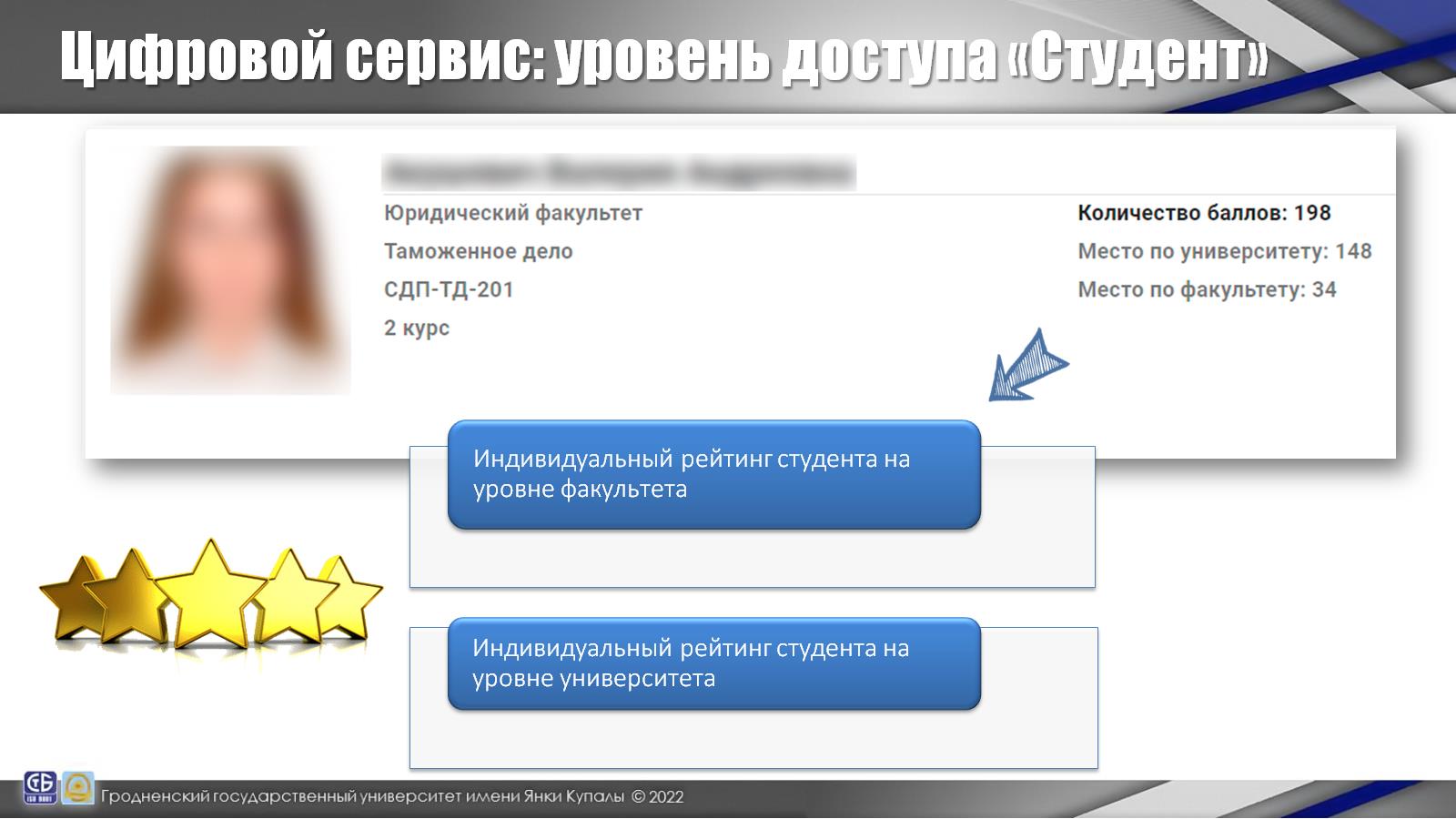 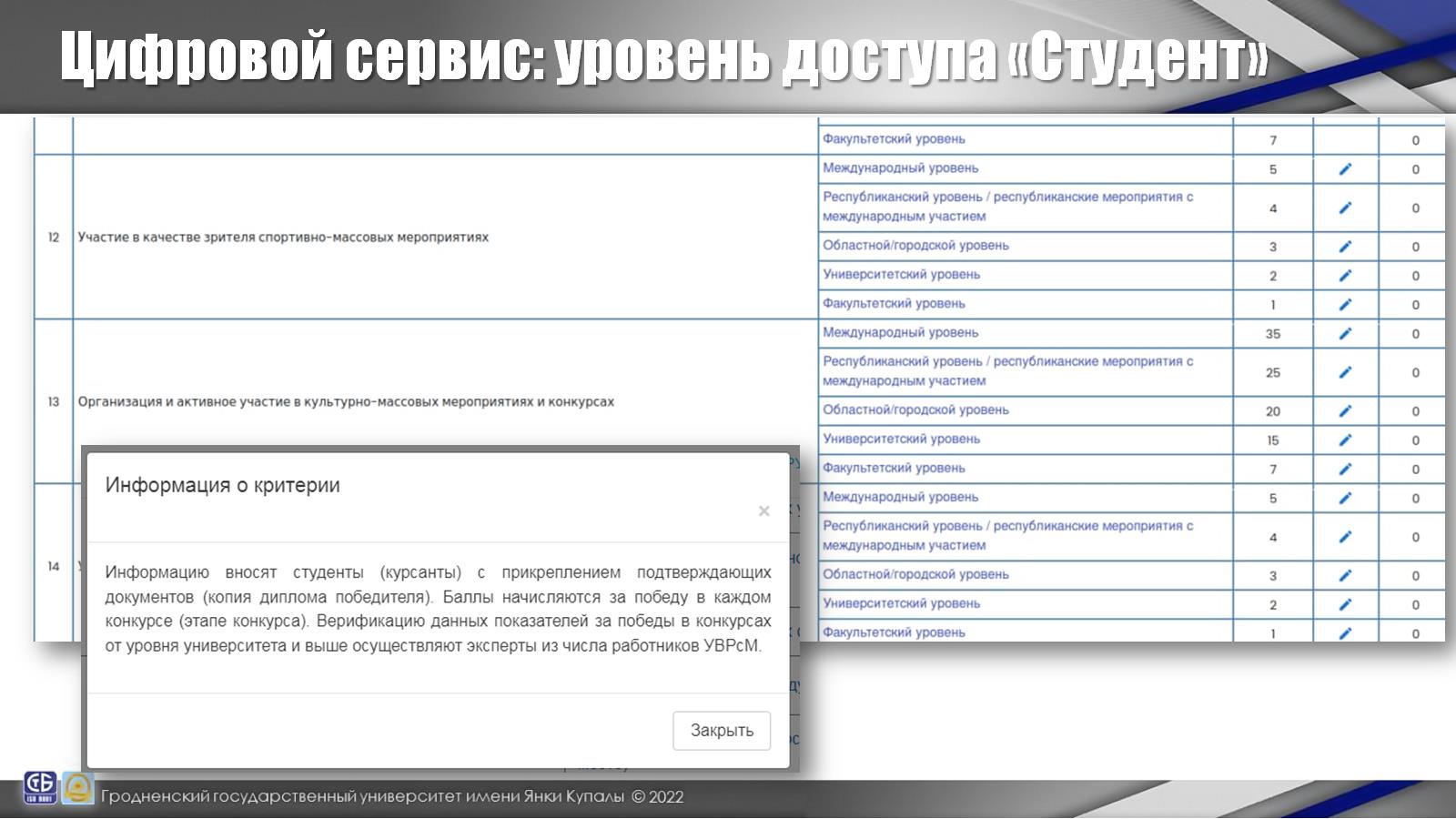 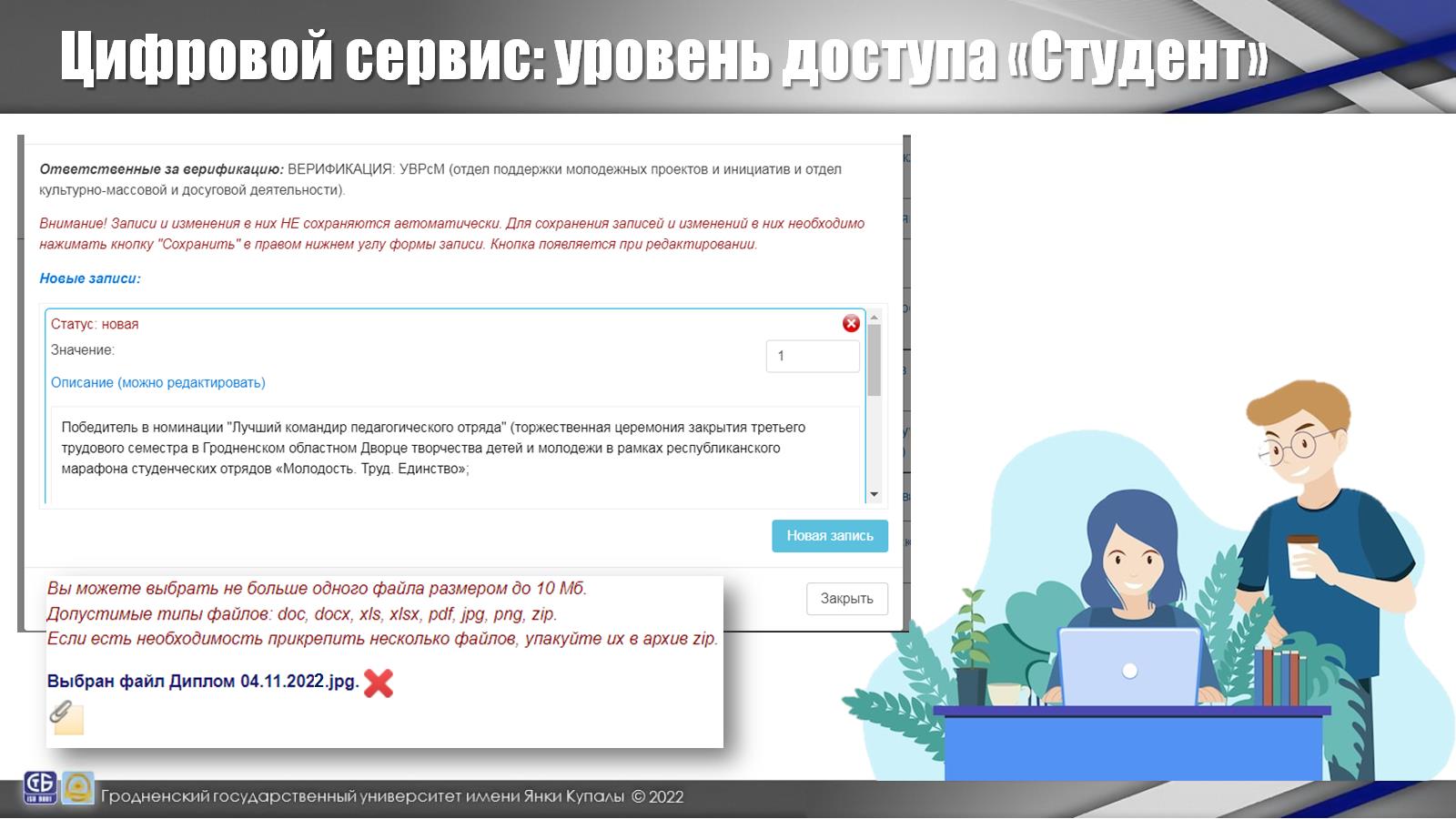 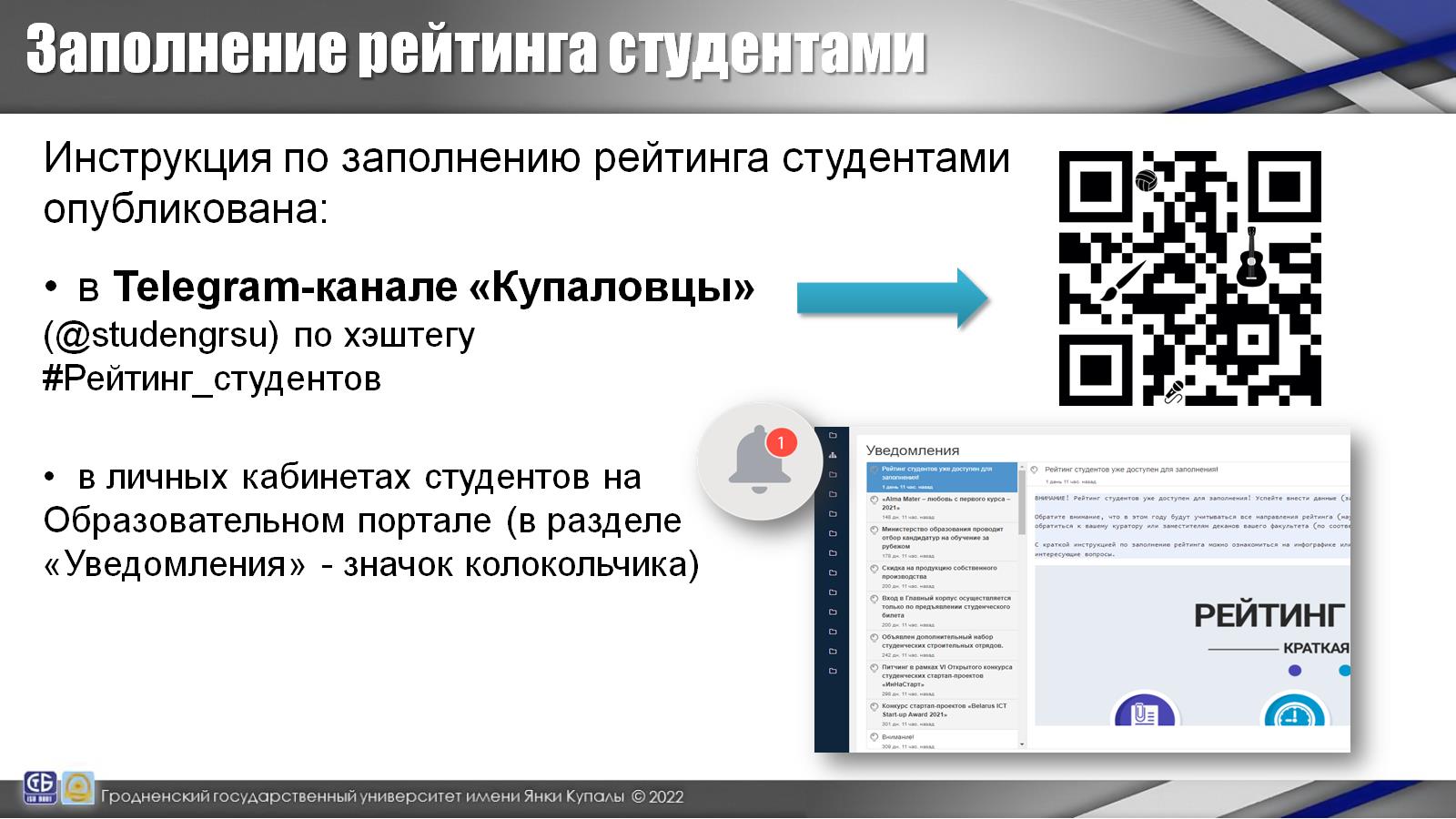 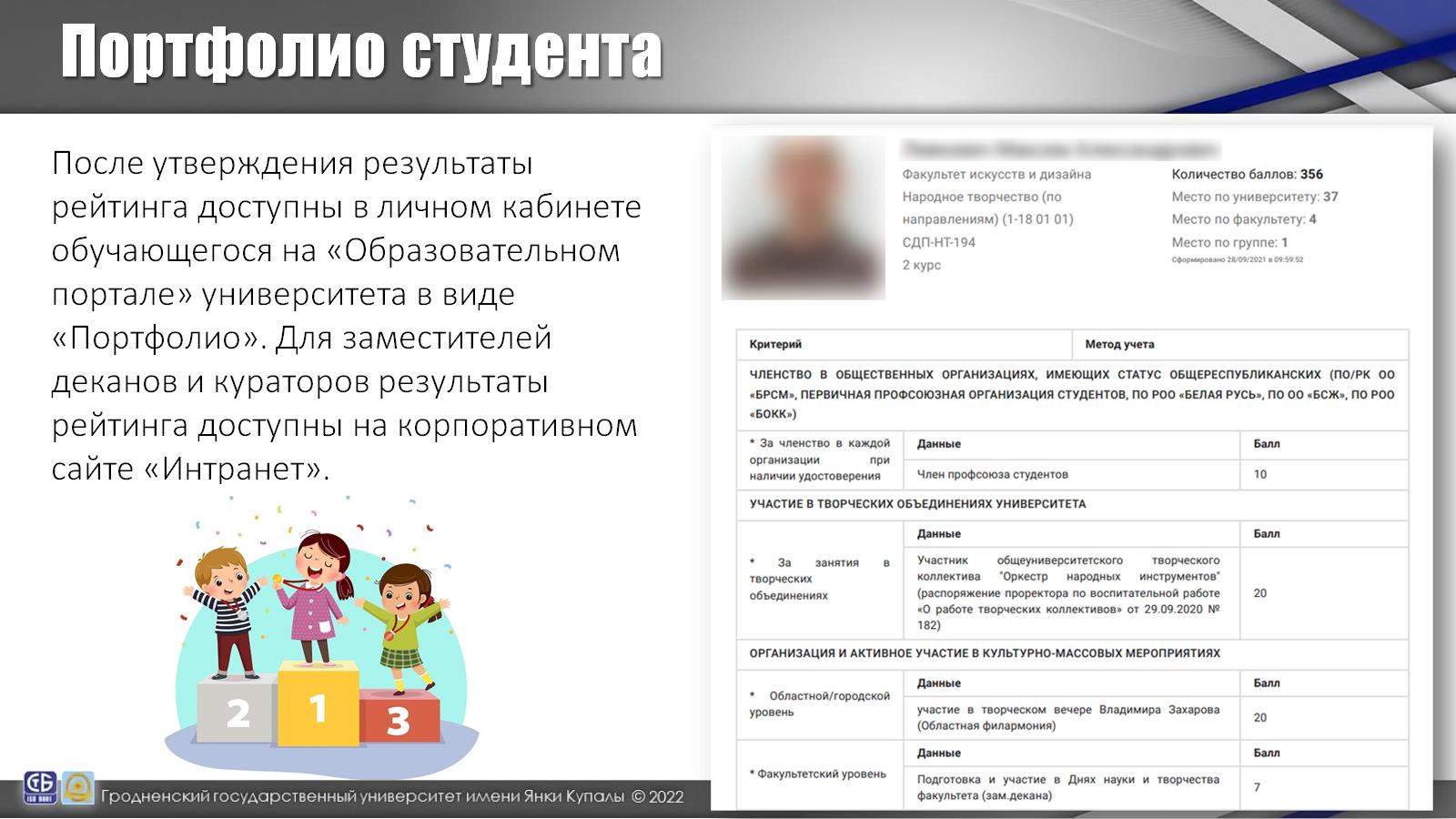 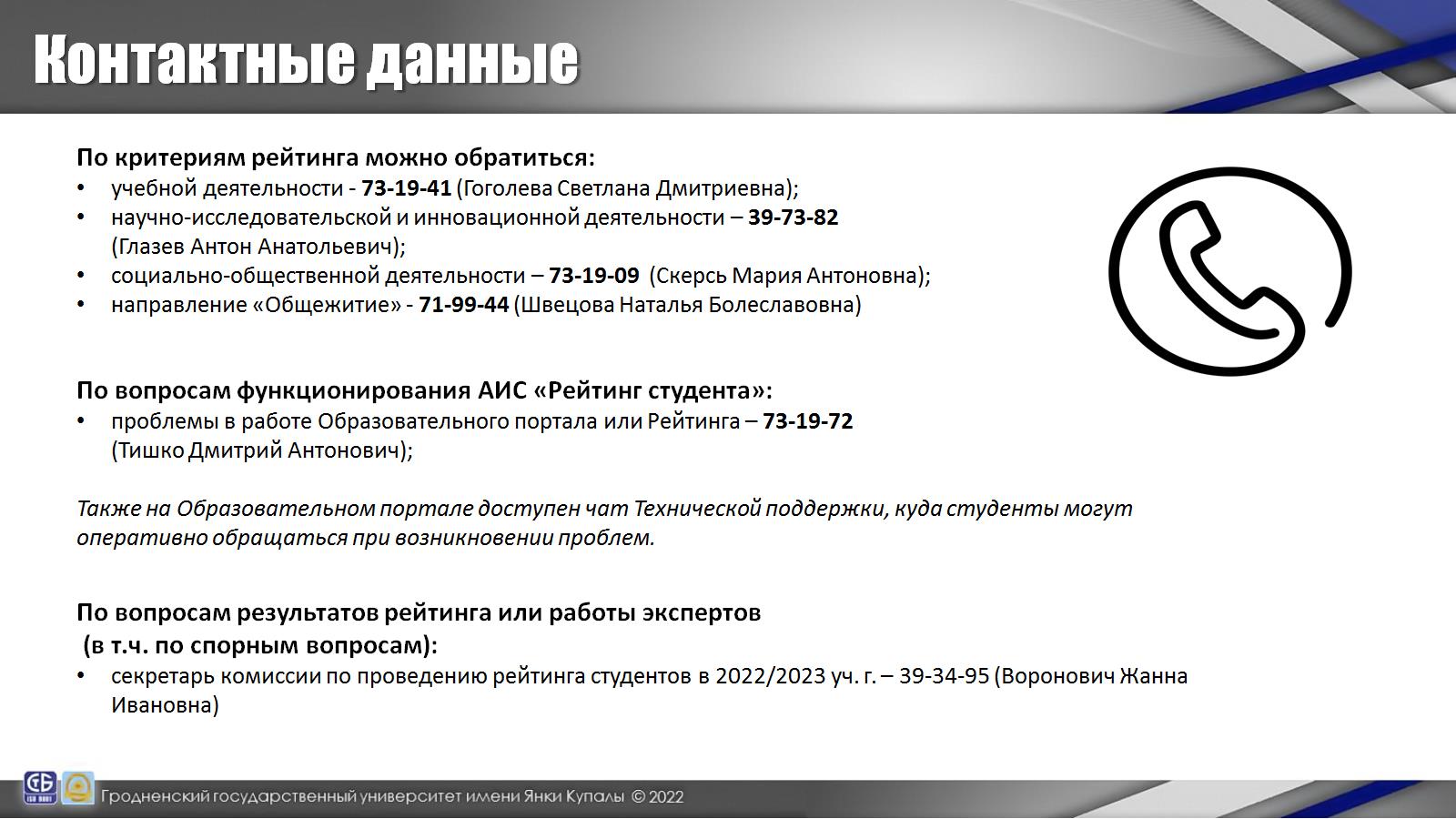 Контактные данные